Figure 2: Diagram of possible NGS data processing workflows. When sequencing the genome of a phylogenetically distinct ...
Brief Funct Genomics, Volume 10, Issue 6, November 2011, Pages 322–333, https://doi.org/10.1093/bfgp/elr042
The content of this slide may be subject to copyright: please see the slide notes for details.
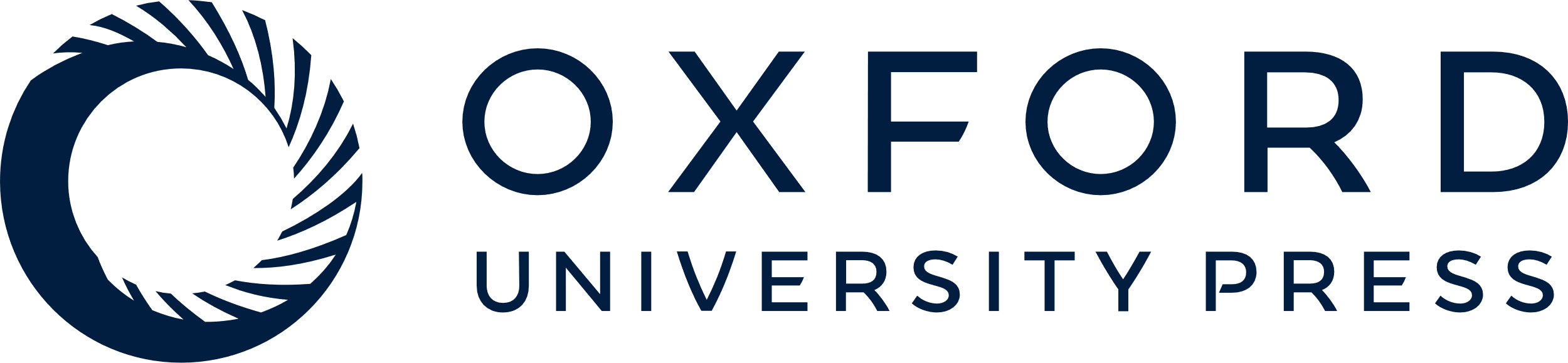 [Speaker Notes: Figure 2: Diagram of possible NGS data processing workflows. When sequencing the genome of a phylogenetically distinct organism, one first assembles the data, followed by annotation and then comparative analysis with other genome(s) based on ortholog analysis. When a reference genome is available, more options are available for comparative analysis and often more detailed analyses are possible, including SNP discovery. Some of the tools commonly used for analysis steps are listed and can be found in.


Unless provided in the caption above, the following copyright applies to the content of this slide: © The Author 2011. Published by Oxford University Press. All rights reserved. For permissions, please email: journals.permissions@oup.com]